vol 2 Figure 12.1  Monthly variation in patient enrollment in 52,172 incident ESRD veterans 10/1/2007-9/30/2011
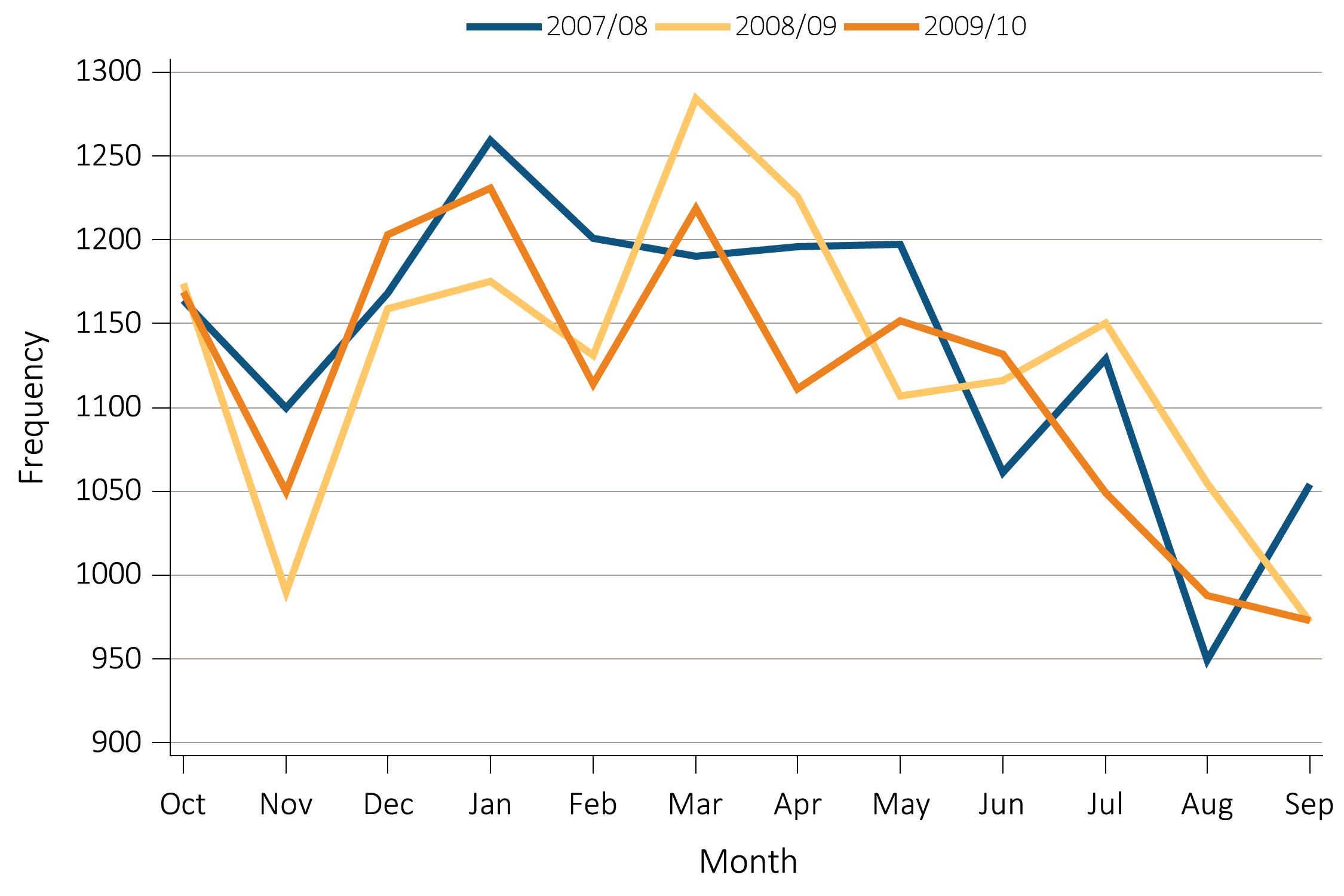 Transition rates are reported for each month Abbreviations: ESRD, end-stage renal disease.
Vol 2, ESRD, Ch 12
2
vol 2 Figure 12.2  Distribution and density of the 52,172 incident ESRD veterans across states and territories of the United States 10/1/2007-9/30/2011
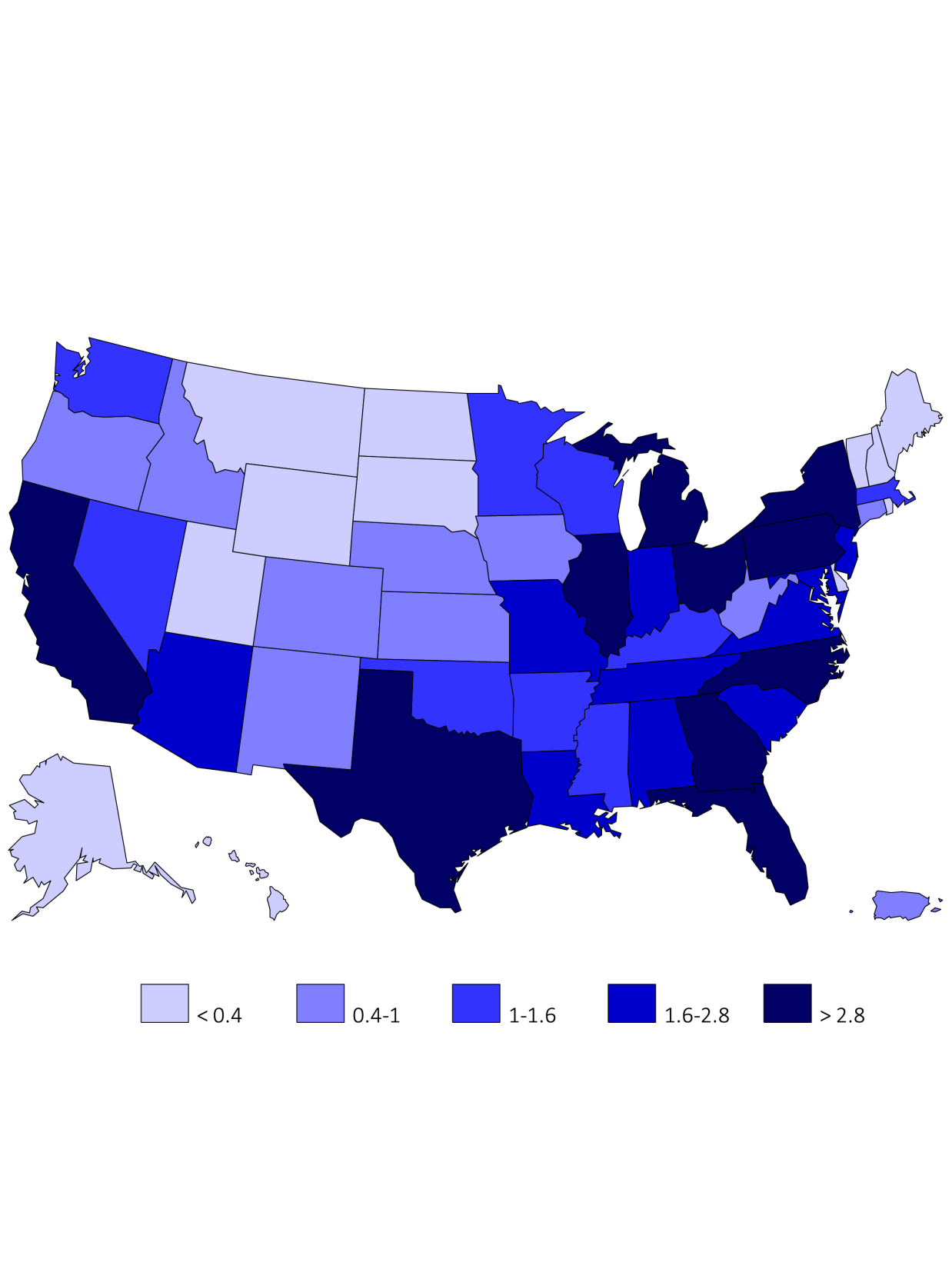 States and territories of the United States of America. Abbreviations: ESRD, end-stage renal disease.
Vol 2, ESRD, Ch 12
3
vol 2 Figure 12.3  Age in 5-year increments at first ESRD service in 52,172 incident ESRD veterans, 10/1/2007-9/30/2011
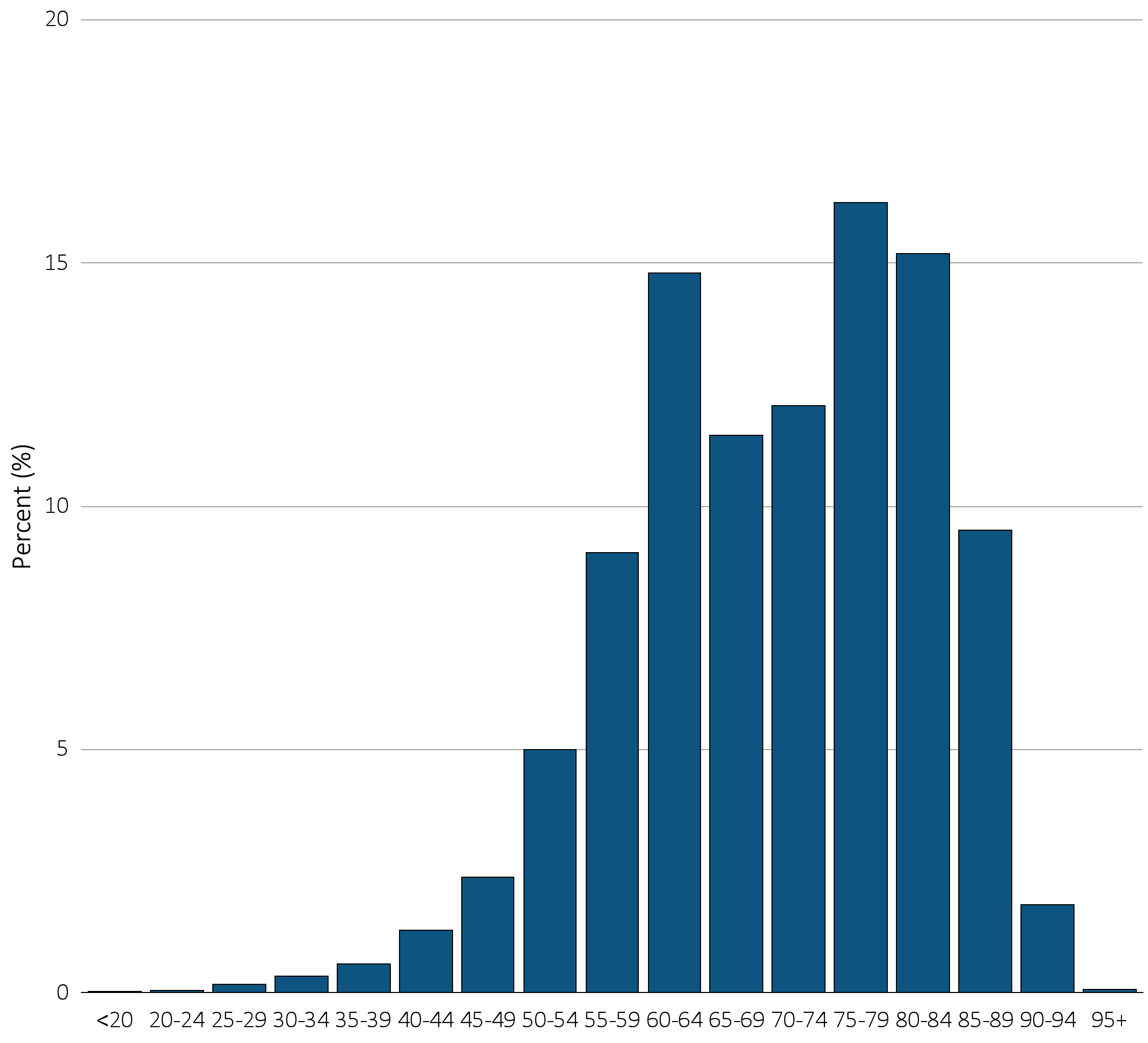 Age groups are in 5-year increments except for <20 and >95 years or older. Abbreviations: ESRD, end-stage renal disease.
Vol 2, ESRD, Ch 12
4
vol 2 Figure 12.4  Distribution of Black incident ESRD veterans in the United States, 10/1/2007-9/30/2011
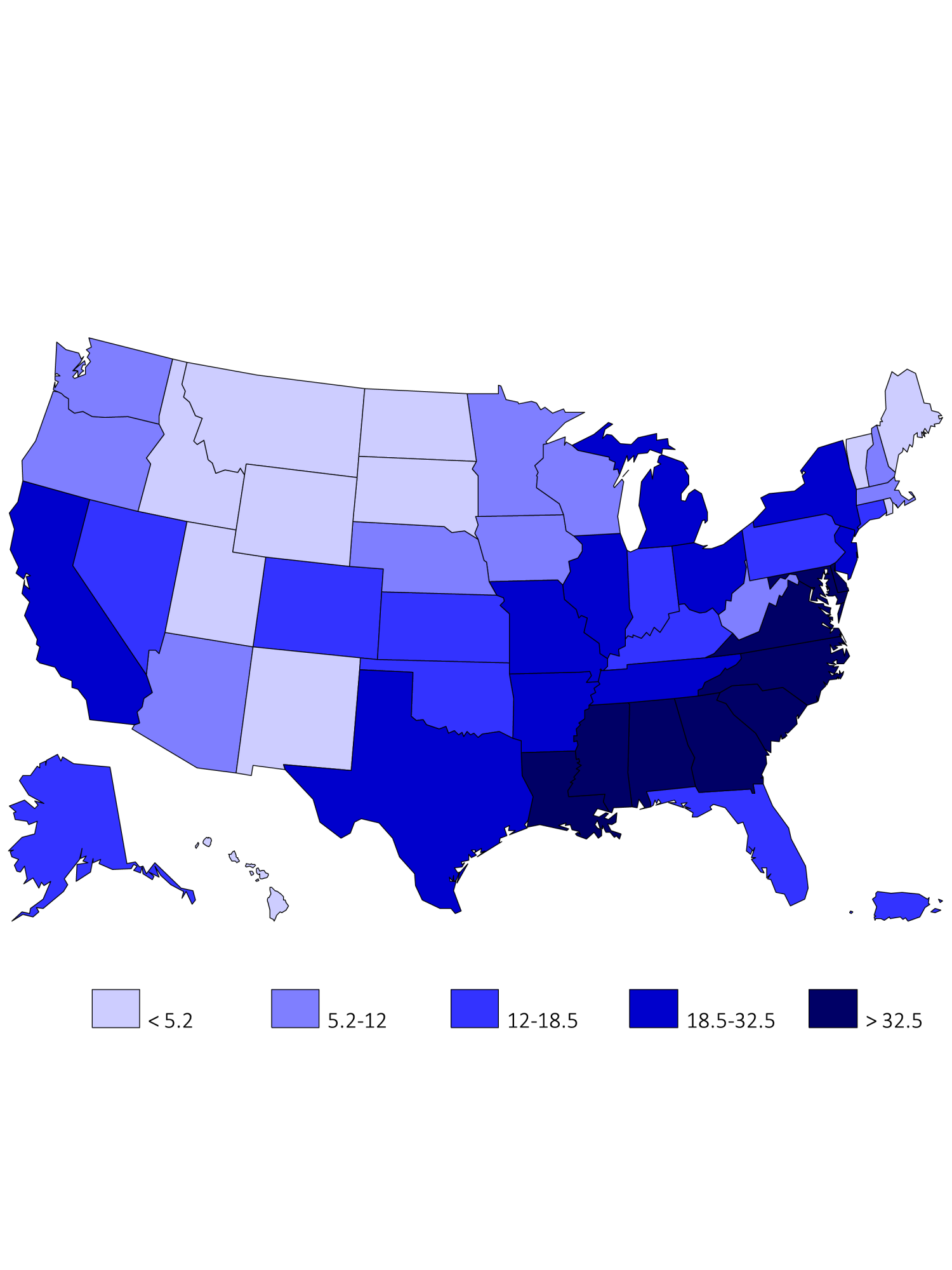 States and territories of the United States of America. Abbreviations: ESRD, end-stage renal disease.
Vol 2, ESRD, Ch 12
5
vol 2 Figure 12.5  Distribution of diabetes mellitus as the primary cause of kidney disease among incident ESRD veterans in the United States, 10/1/2007-9/30/2011
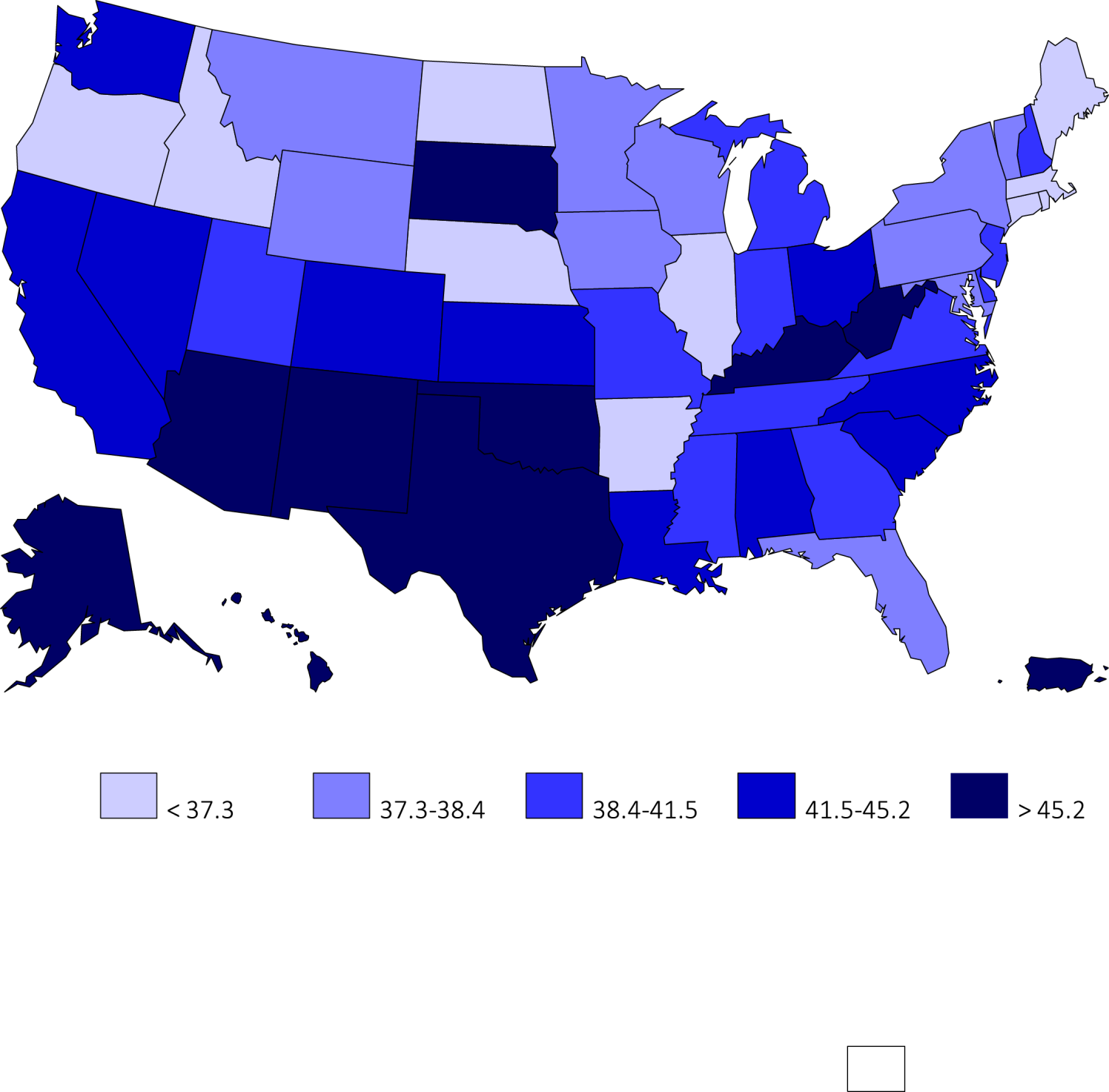 States and territories of the United States of America. Abbreviations: ESRD, end-stage renal disease.
Vol 2, ESRD, Ch 12
6
vol 2 Figure 12.6  Distribution of eGFR upon KRT in 52,172 incident ESRD veterans in the United States, 10/1/2007-9/30/2011
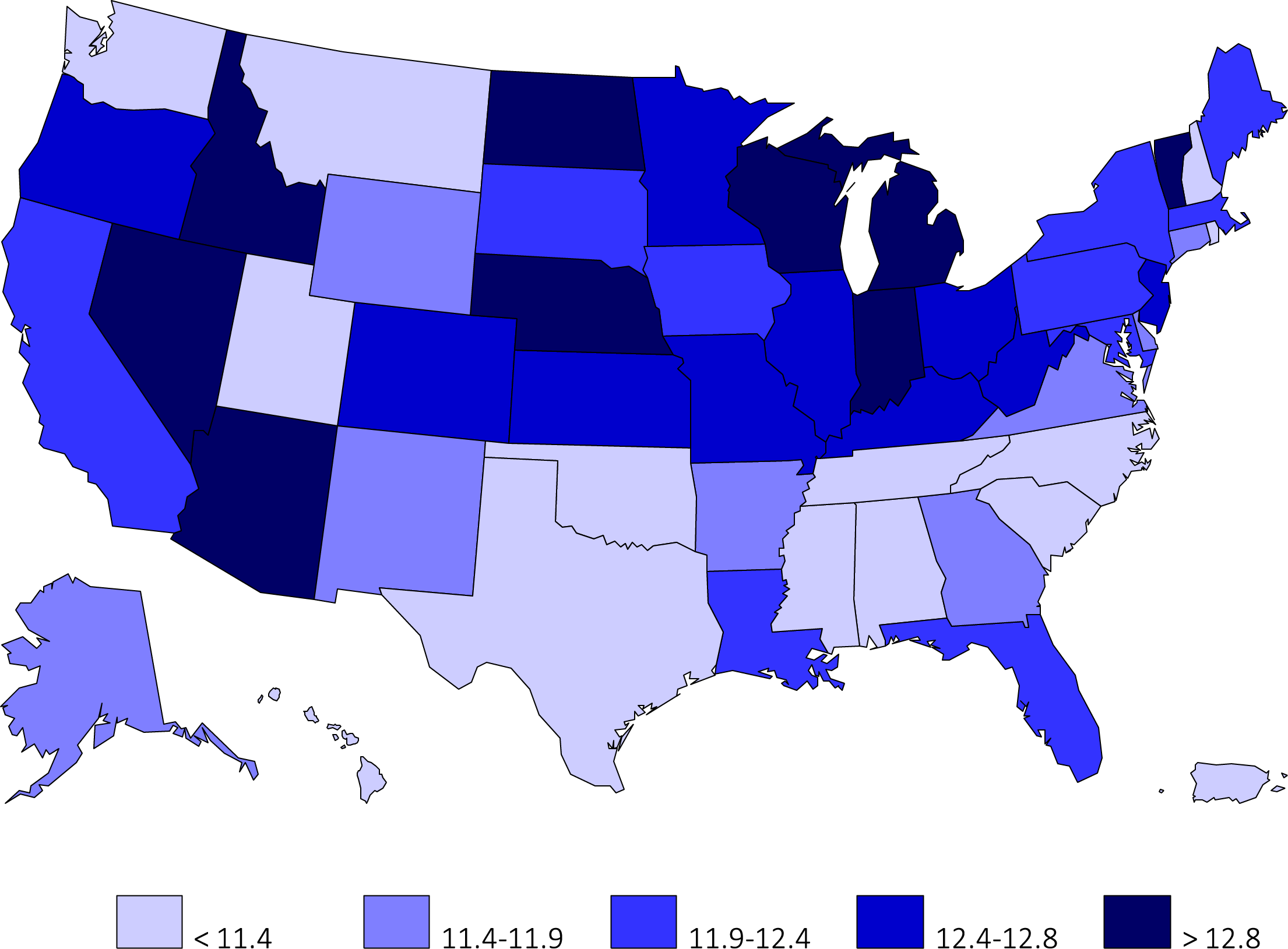 States and territories of the United States of America. Abbreviations: ESRD, end-stage renal disease.
Vol 2, ESRD, Ch 12
7
vol 2 Table 12.1  Status of 52,172 incident ESRD veterans during the first 90 days after transition to KRT, 10/1/2007-9/30/2011
* Uncertain groups have no known dialysis modality. ** n for outcomes is cumulative for subsequent periods after Day 1.Abbreviations: ESRD, end-stage renal disease; HD hemodialysis; CAPD, continuous ambulatory peritoneal dialysis; CCPD, continuous cycling peritoneal dialysis.
Vol 2, ESRD, Ch 12
8
vol 2 Table 12.2  Day 1 of ESRD service in 52,172 incident ESRD veterans upon transition to KRT, 10/1/2007-9/30/2011
Percentages and standard deviation values are in parentheses. Abbreviations: BMI, body mass index; DVT, DaVita; eGFR, estimated glomerular filtration rate; ESRD, end-stage renal disease; FMC, Fresenius Medical Care; GN, glomerulonephritis; HD, hemodialysis; KRT, kidney replacement therapy; PD, peritoneal dialysis; SD, standard deviation; VHA, Veterans Health Administration.
Vol 2, ESRD, Ch 12
9
vol 2 Table 12.2  Day 1 of ESRD service in 52,172 incident ESRD veterans upon transition to KRT, 10/1/2007-9/30/2011(continued)
Percentages and standard deviation values are in parentheses. Abbreviations: BMI, body mass index; DVT, DaVita; eGFR, estimated glomerular filtration rate; ESRD, end-stage renal disease; FMC, Fresenius Medical Care; GN, glomerulonephritis; HD, hemodialysis; KRT, kidney replacement therapy; PD, peritoneal dialysis; SD, standard deviation; VHA, Veterans Health Administration.
Vol 2, ESRD, Ch 12
10
vol 2 Table 12.3  Status of ESRD service after 3 months among 44,220 ESRD veterans after transitioning to KRT, including selected outcomes over the first 3 months in veterans who transitioned to KRT during 10/1/2007-9/30/2011
Percentages and standard deviation values are in parentheses. Abbreviations:  DVT, DaVita; ESRD, end-stage renal disease; FMC, Fresenius Medical Care; GN, glomerulonephritis; HD, hemodialysis; KRT, kidney replacement therapy; PD, peritoneal dialysis; VHA, Veterans Health Administration.
Vol 2, ESRD, Ch 12
11
vol 2 Figure 12.7  Monthly crude mortality among 52,172 incident ESRD veterans who transitioned to KRT during 10/1/2007-9/30/2011 and who were followed for up to 24 months post-KRT
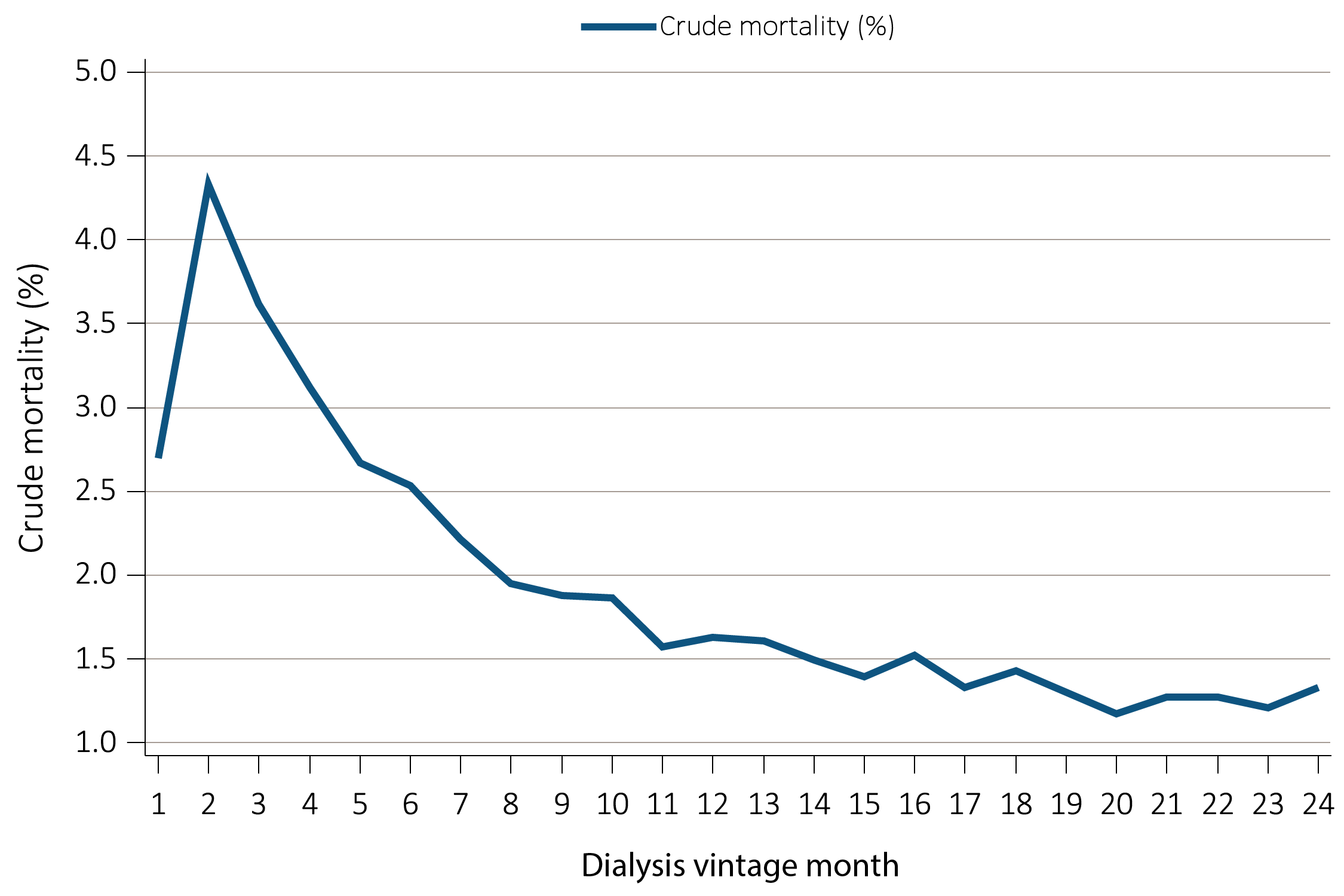 All mortality rates are crude and without any adjustment. Abbreviations: ESRD, end-stage renal disease; KRT, kidney replacement therapy.
Vol 2, ESRD, Ch 12
12
vol 2 Figure 12.8  Annualized monthly crude mortality of incident ESRD veterans who transitioned to KRT during 10/1/2007-9/30/2011 and who were followed for up to 24 months, by dialysis provider.
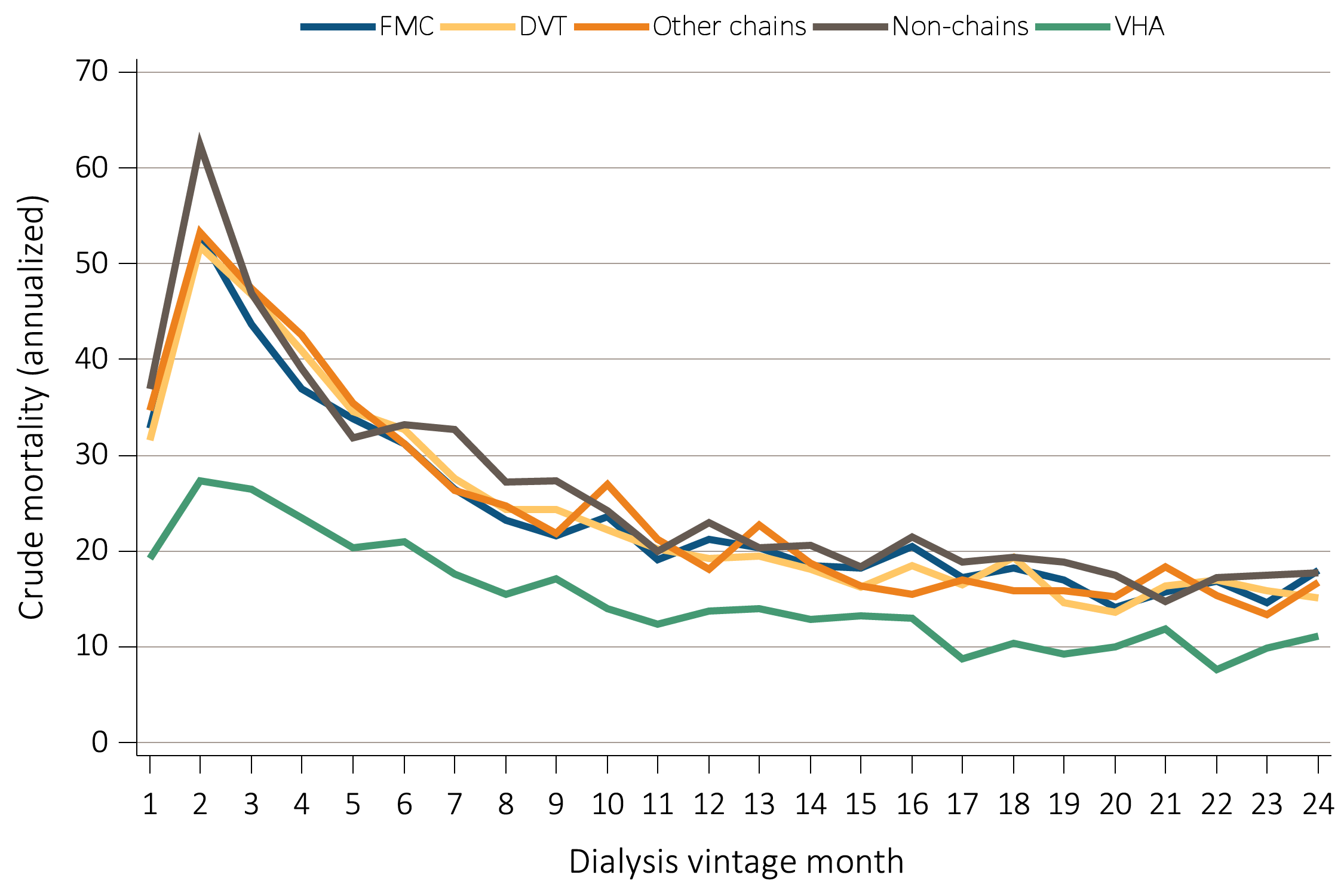 All mortality rates are crude and without any adjustment. Abbreviations: ESRD, end-stage renal disease; KRT, kidney replacement therapy.
Vol 2, ESRD, Ch 12
13
vol 2 Figure 12.9  Peritoneal dialysis among incident ESRD veterans who transitioned to KRT during 10/1/2007-9/30/2011 and who were followed for up to 24 months according to dialysis provider.
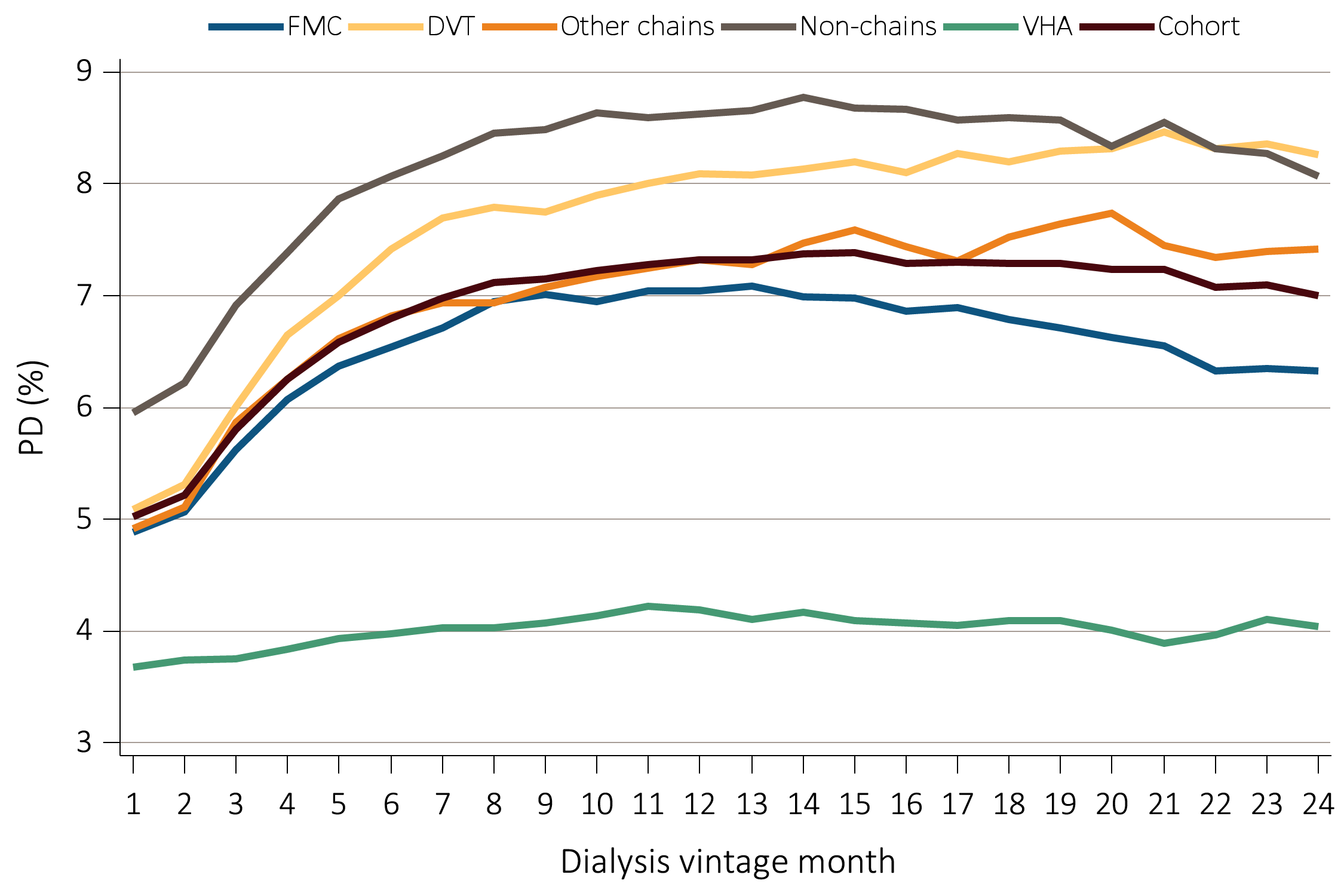 All rates are crude and without any adjustment. Abbreviations: ESRD, end-stage renal disease; KRT, kidney replacement therapy.
Vol 2, ESRD, Ch 12
14
vol 2 Figure 12.10  Home hemodialysis among incident ESRD veterans who transitioned to KRT during 10/1/2007-9/30/2011 and who were followed for up to 24 months according to dialysis provider.
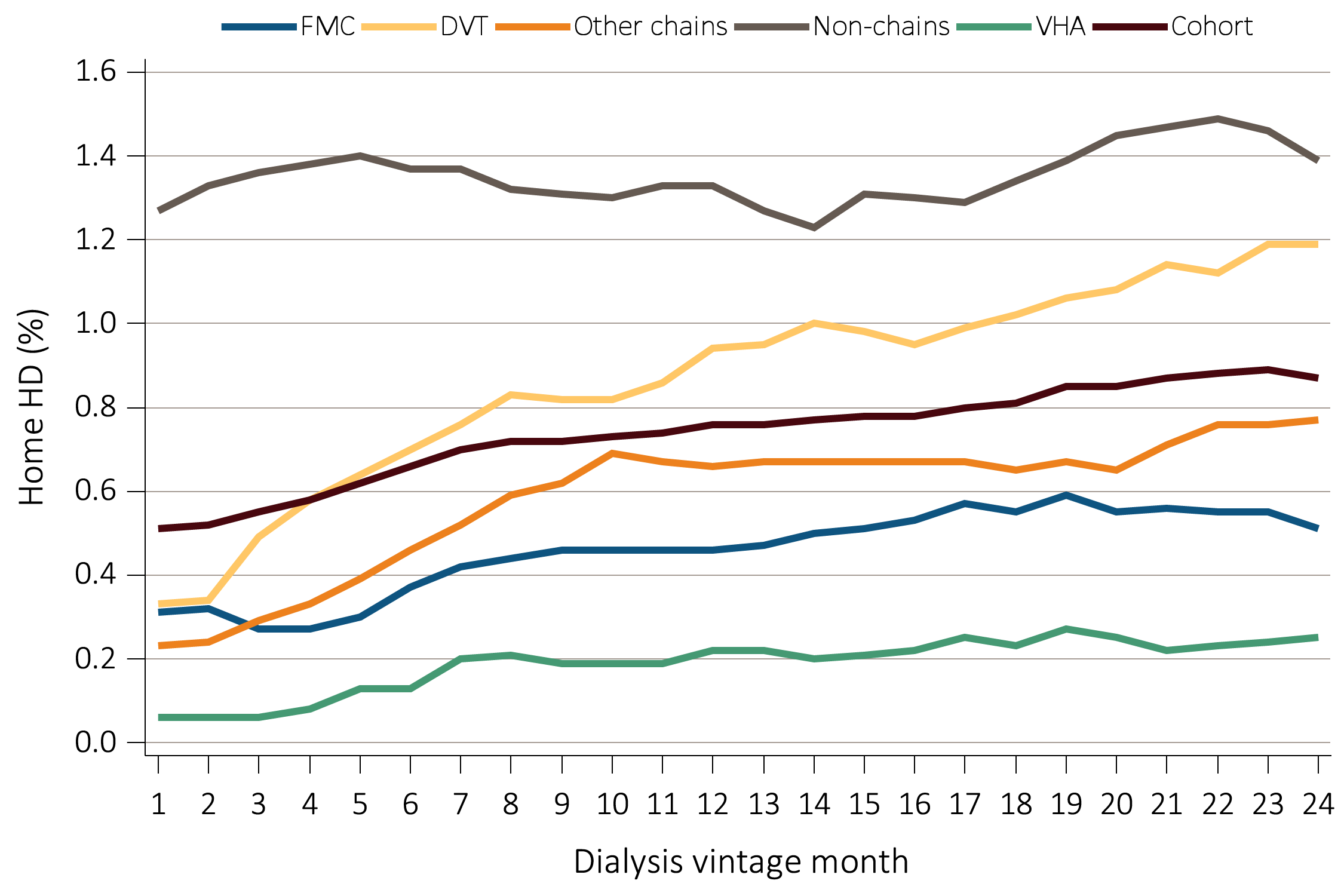 All rates are crude and without any adjustment. Abbreviations: ESRD, end-stage renal disease; KRT, kidney replacement therapy.
Vol 2, ESRD, Ch 12
15
vol 2  Figure 12.11  Kaiser Permanente of Southern California (KP-SC) centers
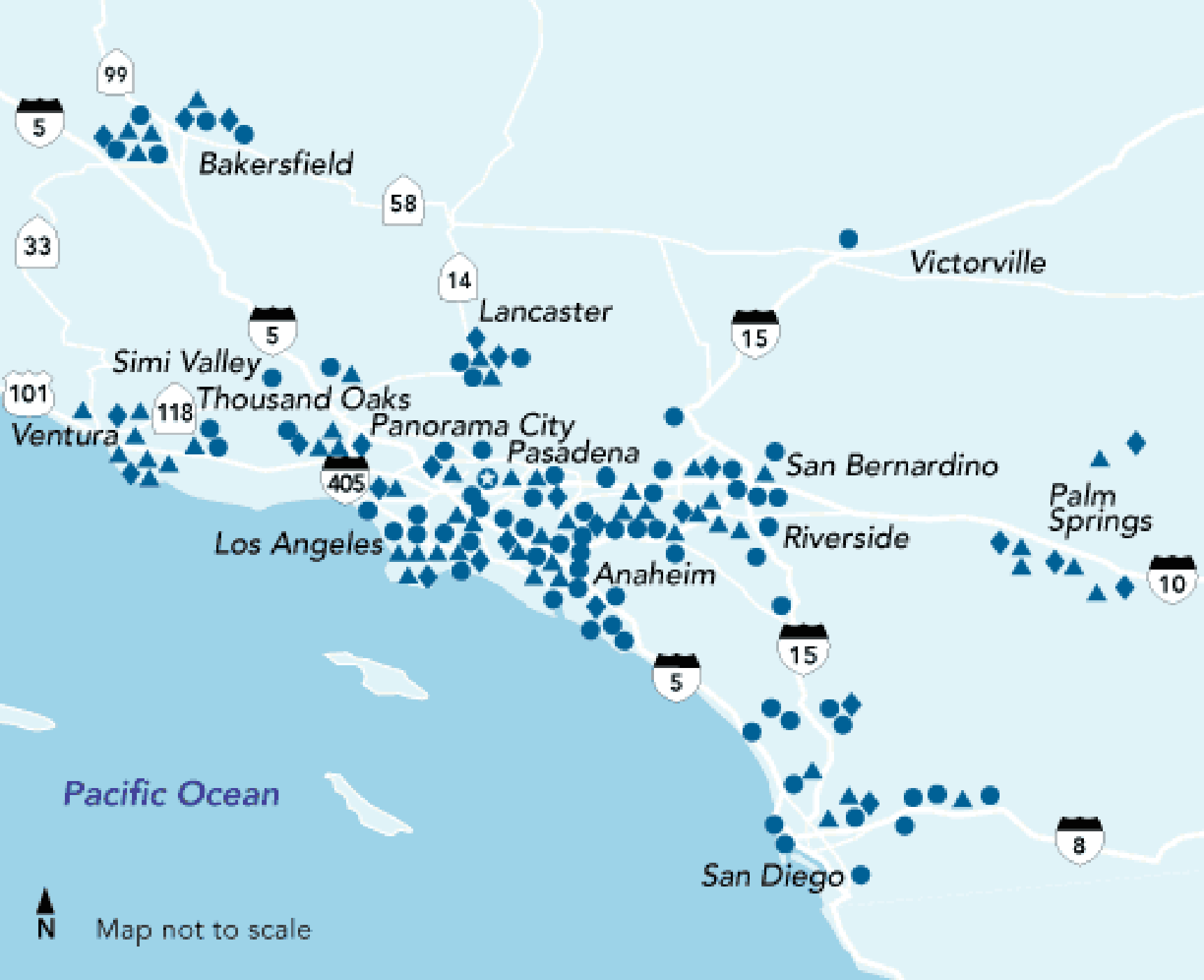 Vol 2, ESRD, Ch 12
16
vol 2 Figure 12.12  Frequency of transition to KRT among 6,189 KP-SC patients, 1/1/2008-12/31/2012
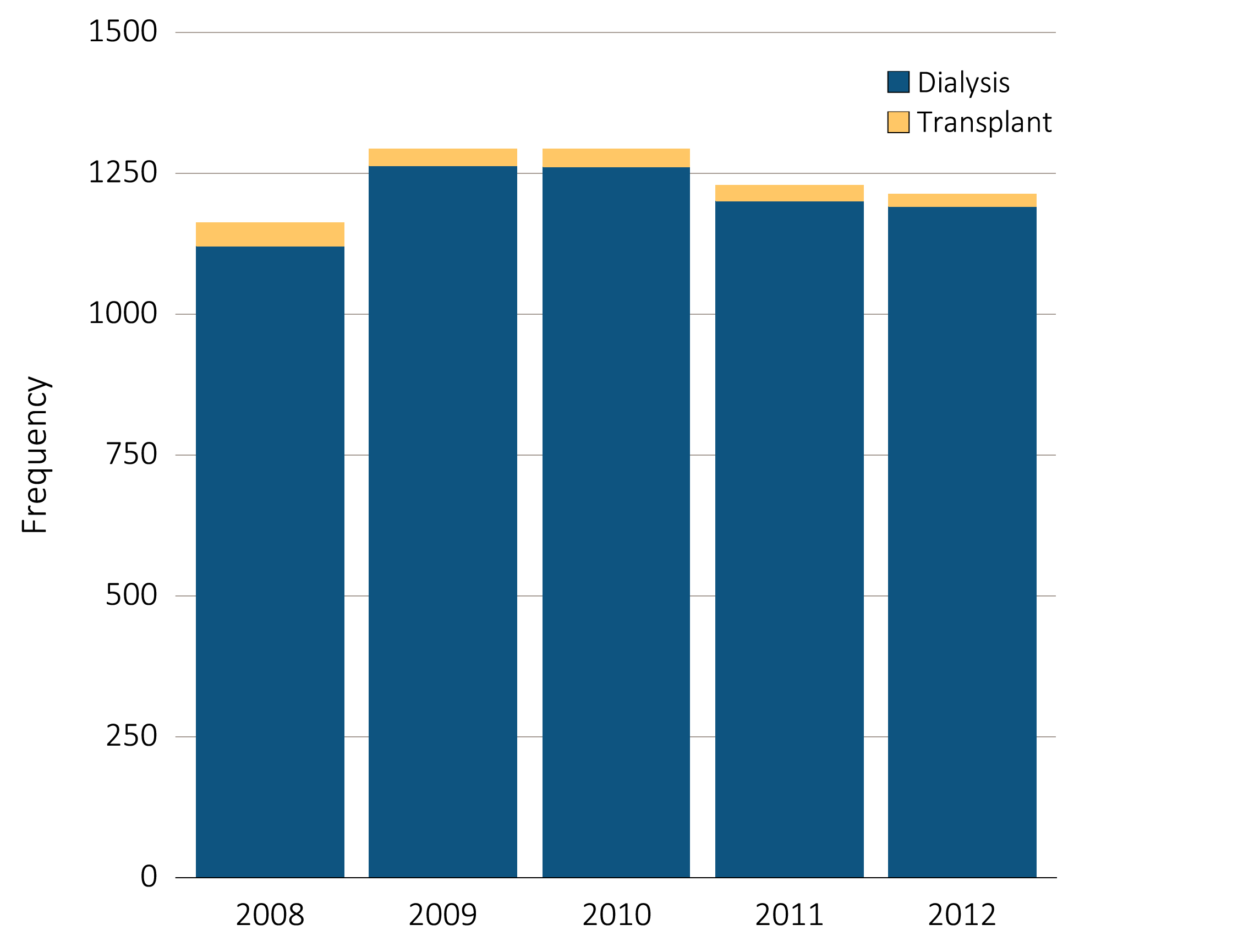 Abbreviations: KP-SC, KRT, kidney replacement therapy; Kaiser Permanente of Southern California.
Vol 2, ESRD, Ch 12
17
vol 2 Table 12.4  Demographics of 6,189 KP-SC patients who transitioned to KRT, 1/1/2008-12/31/2011
Abbreviations: KP-SC, KRT, kidney replacement therapy; Kaiser Permanente of Southern California; SD, standard deviation.
Vol 2, ESRD, Ch 12
18
vol 2 Table 12.5  Number of serum creatinine tests and the eGFR prior to transition to KRT in 6,189 KP-SC patients, 1/1/2008-12/31/2012
Abbreviations: eGFR, estimated glomerular filtration rate; ESRD, end-stage renal disease; KRT, kidney replacement therapy.
Vol 2, ESRD, Ch 12
19